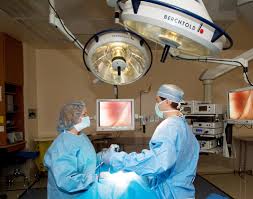 Αναισθησία για μη μαιευτικές επεμβάσεις  στην διάρκεια της εγκυμοσύνης
Μελεμενή Δ. Αικατερίνη 
Καθηγήτρια Αναισθησιολογίας
Α’ Αναισθησιολογική Κλινική 
Αρεταίειο Νοσοκομείο
Πανεπιστήμιο Αθηνών
1
[Speaker Notes: 1 11/10/2006]
Αναισθητικές ιδιαιτερότητες στην έγκυο ασθενή
ΤΕΡΑΤΟΓΕΝΕΣΗ 
ΤΩΝ 
ΑΝΑΙΣΘΗΤΙΚΩΝ 
ΠΑΡΑΓΟΝΤΩΝ
ΜΗΤΡΙΚΕΣ
ΦΥΣΙΟΛΟΓΙΚΕΣ
ΑΛΛΑΓΕΣ
2
Φυσιολογικές αλλαγές κατά την κύηση
Καρδιαγγειακό σύστημα 
Υπερδυναμική κυκλοφορία
↑CO
↑HR

	

Προσοχή στο σύνδρομο ΚΚΦ!!!
TBV=↑ 40% 
RBCV=↑25%
Σχετική αναιμία
Ht = ↓30%
3
4
5
6
Προγεστερόνη:
Χάλαση ΛΜ
Διάταση αρτηριολίων
↑φλεβικής χωρητικότητας
↑BV
Διέγερση αναπνοής
↑TV
↑MV
↓SVR
↓PVR
↑CO
PaCO2↓
ODC→↑P50
↑BF
↑ΠΡΟΣΦΟΡΑΣ Ο2 ΣΤΟΝ ΠΛΑΚΟΥΝΤΑ
↓HCO3 από νεφρούς για ομοιόσταση
7
Φυσιολογικές αλλαγές κατά την κύηση
8
9
Sir Zachary Cope in 1921,
‘‘Earlier diagnosis means better prognosis’’
In general, what’s best for the mother is also best for the fetus
10
Society of American Gastrointestinal and Endoscopic Surgeons (SAGES) 2007
1/500- 1/635: χειρουργικά προβλήματα στην διάρκεια της εγκυμοσύνης
Οξεία σκωληκοειδίτιδα, χολοκυστίτιδα, απόφραξη εντέρου
11
Η θνητότητα και νοσηρότητα οφείλεται στην υποκείμενη νόσο και όχι στις διαγνωστικές και θεραπευτικές επεμβάσεις
12
Η υπόταση στην έγκυο πρέπει να αντιμετωπίζεται αρχικά με χορήγηση υγρών
Αριστερή πλάγια θέση της ασθενούς
Trendelenburg θέση
Αγγειοσυσπαστικά εάν χρειάζεται
Παρακολούθηση της εγκύου από μαιευτήρα- καρδιοτοκογράφος
13
Οξέα χειρουργικά προβλήματα στη διάρκεια της εγκυμοσύνης
Αυξημένη ενδοκοιλιακή πίεση
Πίεση κάτω κοίλης 
Προτιμάται η αριστερή πλάγια θέση.
Τερατογένεση των αναισθητικών παραγόντων
Α: ασφάλεια τεκμηριωμένη με βάση μελέτες στον άνθρωπο
Β: η υποτιθέμενη ασφάλεια βασίζεται σε μελέτες σε πειραματόζωα
C: απροσδιόριστη ασφάλεια
D: μη ασφαλές
15
Τερατογένεση των αναισθητικών παραγόντων
Μελέτες που έχουν ειδικά ερευνήσει την δράση των αναισθητικών παραγόντων στο έμβρυο, έδειξαν ότι η νοσηρότητα του εμβρύου οφείλεται κυρίως στην υποκείμενη νόσο 
Σχεδόν όλα τα αναλγητικά και αναισθητικά είναι κατηγορίας C
Όλα τα τερατογενή φάρμακα εμφανίζουν την ίδια δράση στα ζώα όπως και στον άνθρωπο
16
Τερατογένεση των αναισθητικών παραγόντων
Η τερατογένεση αφορά το 2-3% όλων των συγγενών ανωμαλιών
Εξαρτάται από την χρονική στιγμή, την δόση και την γενετική προδιάθεση 
Παρατηρείται μεταξύ της 31-71 ης ημέρας αμηνόρροιας
17
Τερατογένεση των αναισθητικών παραγόντων
Μελέτες σε ζώα 
Επιδημιολογικές μελέτες σε προσωπικό χειρουργείου 
Μελέτες πού έγιναν σε μητέρες που υποβλήθηκαν σε επεμβάσεις στην διάρκεια της εγκυμοσύνης
18
Τερατογένεση των αναισθητικών παραγόντων
Όλοι οι αναισθητικοί παράγοντες περνούν τον πλακούντα όταν επέλθει ισορροπία 
Είναι δύσκολο να διαχωριστεί η επίδραση των φαρμάκων από την επίδραση της αναισθησίας (αναπνευστική καταστολή, νηστεία, υποθερμία)
19
Επίδραση της αναισθησίας στο έμβρυο
Έλλειψη αυτορρύθμισης της πλακουντιακής κυκλοφορίας 
Οξυγόνωση του εμβρύου εξαρτάται απόλυτα από την μητρική οξυγόνωση
Η πιο σοβαρή επιπλοκή στην διάρκεια της αναισθησίας και της επέμβασης είναι η ενδομητρική ασφυξία του εμβρύου 
Στόχος είναι η αιμοδυναμική σταθερότητα
20
Επίδραση της αναισθησίας στο έμβρυο
Από την 16 η εβδομάδα όλες οι επεμβάσεις διενεργούνται με την μητέρα σε ελαφρά κλίση προς τα πλάγια 
Ο μηχανικός αερισμός επειδή αυξάνει την ενδοθωρακική πίεση ελαττώνει την φλεβική επιστροφή και την καρδιακή παροχή και κατά συνέπεια την αιμάτωση την μήτρας και αυτό έχει σαν αποτέλεσμα την εμβρυική οξέωση
21
Επίδραση της αναισθησίας στο έμβρυο
Φόρτιση με υγρά και αγγειοσυσπαστικά όταν χρειάζεται
Προσοχή στην υποξυγοναιμία της μητέρας στην εισαγωγή και την αφύπνιση προκαλεί αγγειοσύσπαση στην μητροπλακουντιακή κυκλοφορία 
Μητρική ΟΒΙ: αναπνευστική ή μεταβολική αλκάλωση προκαλεί σπασμό στην ομφαλική αρτηρία και μετατόπιση της DOC προς τα αριστερά
22
Επίδραση της αναισθησίας στο έμβρυο
23
Πρακτικά
Εκλεκτικές επεμβάσεις δεν γίνονται στην διάρκεια της εγκυμοσύνης 
Εάν χρειάζεται διενεργείται στο 2ο τρίμηνο 
Όταν υπάρχει κατάσταση απειλητική για την ζωή ο πρωταρχικός στόχος είναι η προστασία της ζωής της μητέρας 
Η επίδραση της αναισθησίας ή της εντατικής θεραπείας στο έμβρυο είναι ο δυτερεύων στόχος
24
Monitoring του εμβρύου
American College of Obstetrics and Gynecology Committee: 
“although there are no data to support specific recommendations regarding non-obstetric surgery and anaesthesia in pregnancy, it is important for non-obstetric physicians to obtain obstetric consultation before performing non-obstetric surgery”
25
Monitoring του εμβρύου
Monitoring του εμβρύου πριν και μετά την επέμβαση συνιστάται
Διεγχειρητικό monitoring εάν η μητέρα είναι αιμοδυναμικά ασταθής και το έμβρυο είναι βιώσιμο
Μείωση της καρδιακής μεταβλητότητας στην διάρκεια της επέμβασης μπορεί να οφείλεται στα οπιοειδή και κατασταλτικά
26
Λαπαροσκοπικές επεμβάσεις
Πιθανός κίνδυνος τραυματισμού της μήτρας και του εμβρύου
Η αύξηση της ενδοκοιλιακής πίεσης μπορεί να ελαττώσει την μητροπλακουντιακή κυκλοφορία
Η αύξηση του PCO2 μπορεί να προκαλέσει εμβρυική οξέωση
27
Οξεία σκωληκοειδίτιδα
Οξεία σκωληκοειδίτιδα συμβαίνει με την ίδια συχνότητα στις έγκυες και στις μη έγκυες γυναίκες της ίδιας ηλικίας
Υποβάλλονται σε σκωληκοειδεκτομή 1/2000 έγκυες
28
Οξεία σκωληκοειδίτιδα
Πιο συχνή χειρουργική πάθηση στην εγκυμοσύνη
Ποσοστό εμφάνισης 0,05-0,1%
Αντιστοιχεί στο 25% των χειρουργικών επεμβάσεων κατά τη διάρκεια της εγκυμοσύνης
Οξεία σκωληκοειδίτιδα
Ανατομικές μεταβολές
Φυσιολογική λευκοκυττάρωση της εγκυμοσύνης 
83%: φυσιολογικός πόνος στο κάτω τεταρτημόριο
Αρνητική σκωληκοειδεκτομή στο 22-55%, διπλάσιος το 3ο τρίμηνο
30
Οξεία σκωληκοειδίτιδα
Άτυπη συμπτωματολογία της-καθυστέρηση στη διάγνωση 
Απομάκρυνση επιπλόου (διατρήσεις)
Θνητότητα μετά από ρήξη της σκωληκοειδούς ανέρχεται στο 35% και 4% για το έμβρυο και τη μητέρα αντίστοιχα
Οξεία σκωληκοειδίτιδα
Πιθανή σκωληκοειδίτιδα αντιμετωπίζεται σαν η ασθενής να μην είναι έγκυος
Συνήθως απαιτείται χειρουργική επέμβαση
Καθυστέρηση με αποτέλεσμα τη ρήξη μπορεί να έχει σαν αποτέλεσμα τον θάνατο της μητέρας και του εμβρύου
32
Οξεία χολοκυστίτιδα
Τυχαίο υπερηχοτομογραφικό εύρημα στις εγκύους γυναίκες είναι 3,5-10%
 Μόνο 30-40% από αυτές είναι συμπτωματικές
5% των ικτέρων της εγκυμοσύνης οφείλονται σε χοληδοχολιθίαση
Οξεία χολοκυστίτιδα
Οδηγείται σε χειρουργική επέμβαση λιγότερο συχνά κυρίως επειδή υπάρχουν εναλλακτικά  μη χειρουργικές θεραπευτικές λύσεις
Χολοκυστεκτομή: 1-6/10.000 εγκυμοσύνες
34
Οξεία χολοκυστίτιδα
Συμπτωματική λιθιασική χολοκυστίτιδα→↑κίνδυνος υποτροπής των συμπτωμάτων
1ο τρίμηνο: 92%
2ο τρίμηνο: 64%
3ο τρίμηνο: 44%
 ασθενών με λιθιασική παγκρεατίδα θα υποτροπιάσουν και θα ξαναχρειασθούν νοσηλεία
Εμβρυϊκή απώλεια 10-60%
35
Οξεία παγκρεατίτιδα λόγω υπερλιπιδαιμίας (>1000 mg/dl) εμφανίζεται στο β΄και γ΄τρίμηνο της πρωτοτόκου εγκύου που έχει Οικογενή Υπερλιποπρωτεϊναιμία κυρίως τύπου Ι ή V και έχει ποσοστό εμβρυϊκής θνητότητας 37% λόγω πρόωρου τοκετού
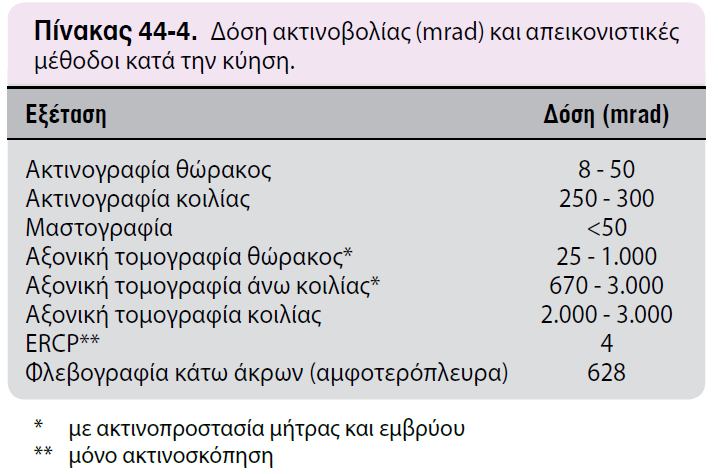 Σε περίπτωση που το σύνολο της ακτινοβολίας είναι περισσότερο από 10 rads (0,1 Gy) στις πρώτες 15 εβδομάδες της κύησης, τίθεται σοβαρά το θέμα της θεραπευτικής διακοπής της κύησης
Ενώ η εγκυμοσύνη θεωρείται σχετική αντένδειξη για λαπαροσκόπηση τα τελευταία δεδομένα έχουν οδηγήσει σε αναθεώρηση αυτής της άποψης
38
Πιθανά πλεονεκτήματα
↓απαιτήσεις οπιοειδών μχ→↓καταστολή εμβρύου
↓υποαερισμού της μητέρας
Πιο γρήγορη ανάνηψη
39
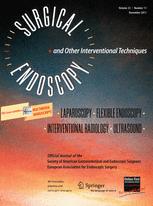 SAGES
↓UBF: θεωρητικός κίνδυνος
Το πνευμοπεριτόναιο είναι πιο ασφαλές από τους χειρισμούς που γίνονται επάνω στην μήτρα κατά την διάρκεια ανοικτής επέμβασης
Hunter et al: εμβρυϊκή αναπνευστική οξέωση κατά την διάρκεια CO2 αλλά όχι με Ν2Ο πνευμοπεριτόναιο σε πειραματόζωα
40
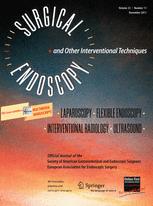 SAGES
Παρατηρήθηκαν ταχυκαρδία και υπέρταση του εμβρύου που οφείλονταν στην υπερκαπνία
Αναστροφή με ήπια αναπνευστική αλκάλωση στην μητέρα
Monitoring ABG υπερτερεί έναντι της καπνογραφίας
41
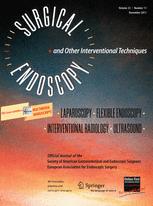 SAGES
Οι περισσότερες μελέτες δείχνουν ότι  λαπαροσκοπική επέμβαση μπορεί να είναι ασφαλής στην εγκυμοσύνη
Μία μελέτη δείχνει το αντίθετο
Μακροπρόθεσμες μελέτες δεν υπάρχουν
Για αυτό τον λόγο απαιτείται προσοχή!
42
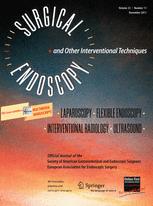 Συστάσεις
Μαιευτική  συμβουλή
Αναβολή του χειρουργείου για το 2ο τρίμηνο εάν αυτό είναι δυνατόν
Συσκευές πνευματικής συμπίεσης 
Παρακολούθηση μητέρας και εμβρύου, καπνογραφία, αέρια αίματος
43
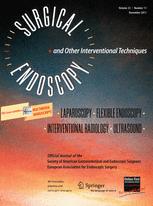 Συστάσεις
Προστασία της μήτρας από ακτινοβολία
Αριστερή πλάγια θέση 
Πίεση πνευμοπεριτοναίου =8-12 mmHg και να μην ξεπερνά τα 15 mmHg
44